일본 관광 정책과 비교
2**02**1 신*국
일본의 관광정책
I. 관광권 정비


II. MICE 개최 및 유치 추진


III. 국제관광 호텔정비법


IV. 관광 인재 육성 


V. 한국관광 정책과의 차이점
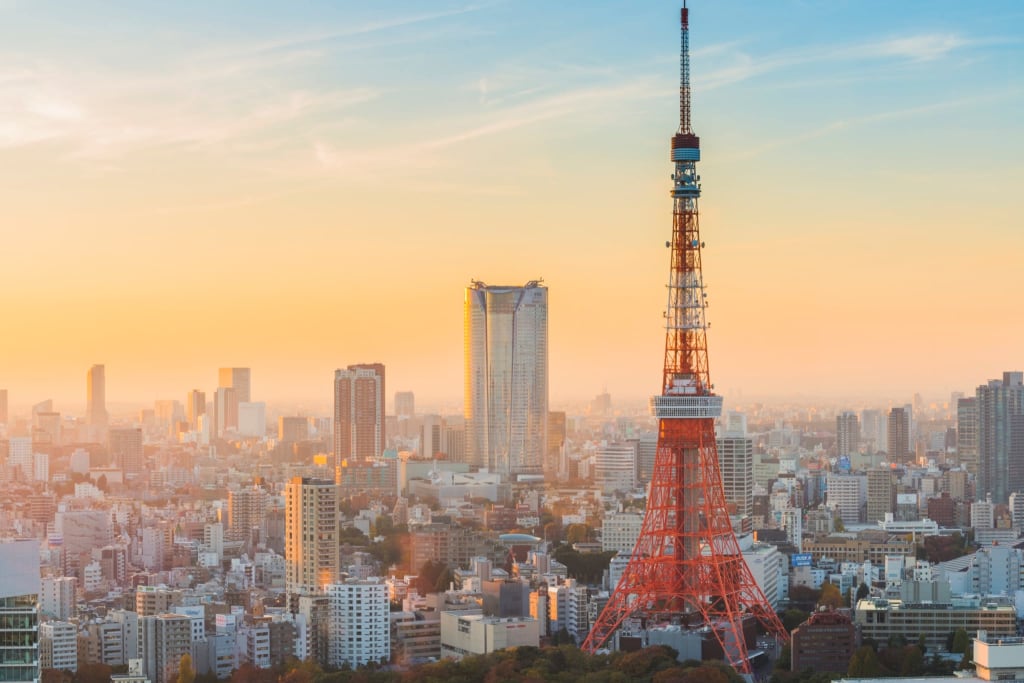 Grow                                                                                        Heal                                                                                            Live
II. 관광권 정비
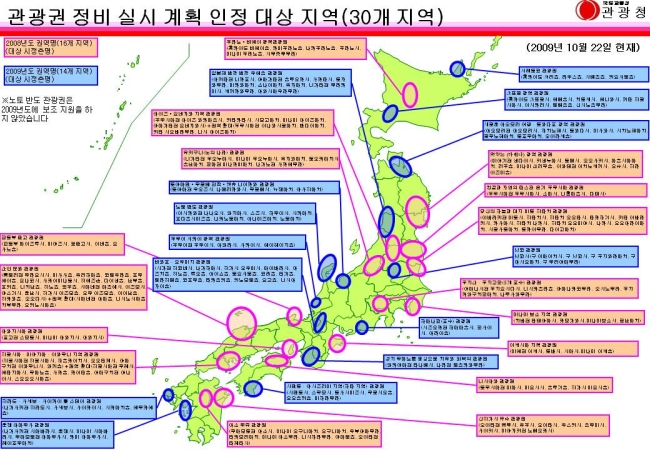 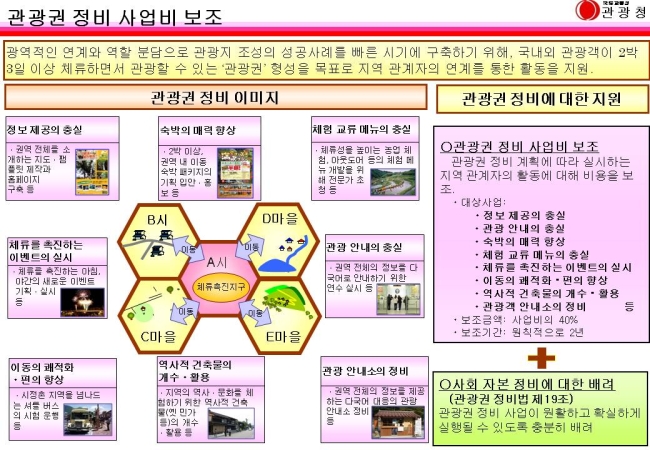 >>지역사회 활성화
II. MICE의 개최, 유치 추진
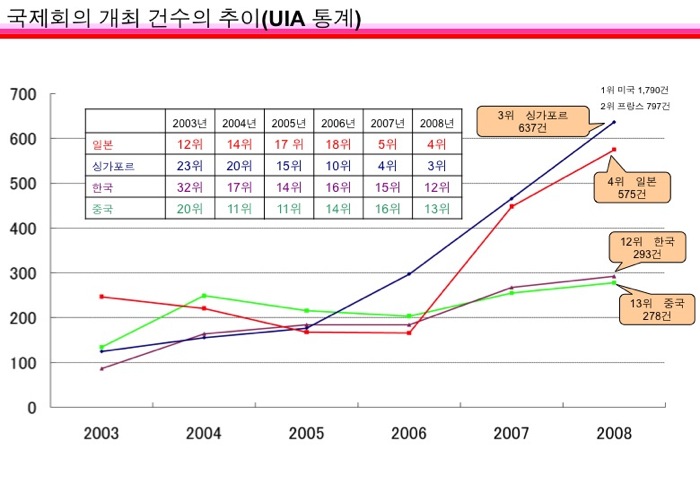 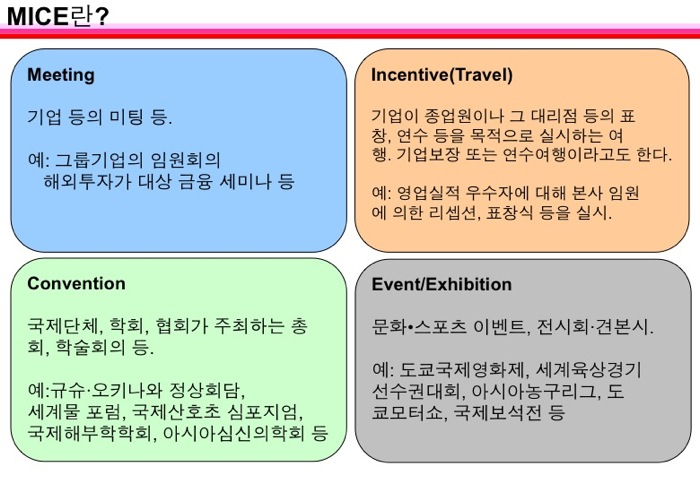 ☞방일 여행객의 증대 ,경제효과, 지역의 국제화 및 활성화
II. 국제관광 호텔정비법
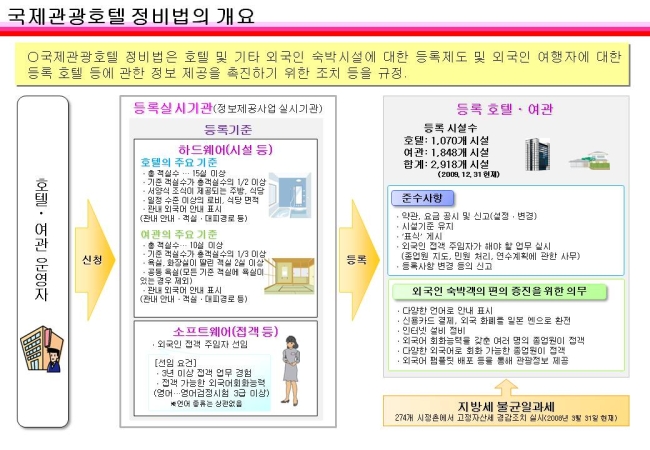 II. 관광 인재 육성
☞관광을 성공으로 이끈 노하우

☞관광 카리스마 백선 선정위원회

☞지역별 언어별 자원통역가이드

☞외국인 안내원 고용
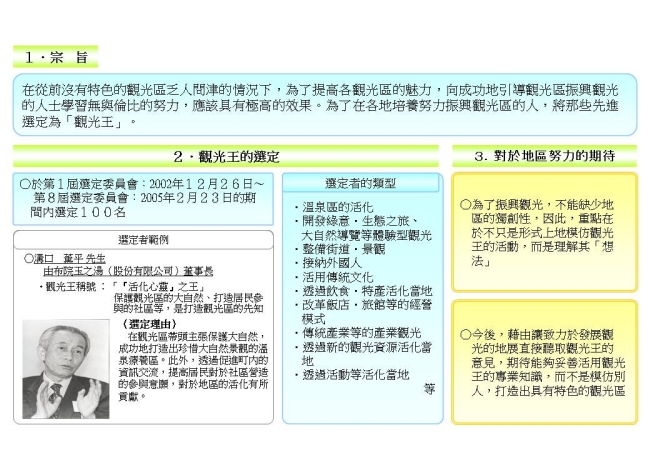 II. 일본의 관광 진흥
https://www.youtube.com/watch?v=rsJv6tW8wyw
한국 관광정책과의 차이점